LCD
Hamada
Displej z kvapalných kryštálov
Využíva zmenu priepustnosti svetla kvapalným kryštálom pri pôsobení el. poľa

Kvapalné kryštáli – tekutina, pravidelné usporiadanie molekúl ako v pevných látkach 

Nematické kvapalné kryštáli
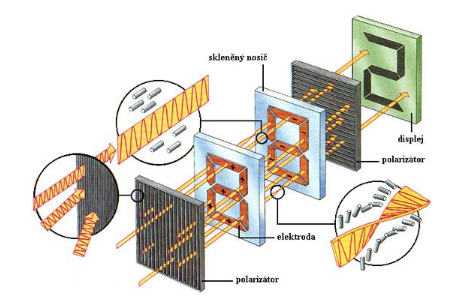 LCD obrazovky
Technológia TFT (Thin Film Transistor (FET))
Vrstvenie 
Spodné podsvietenie, regulácia jasu
RGB
Sklenené doštičky
Horizontálny pol. Filter
Vertikálny pol. Filter
Farbená maska
Horizontálne rady pixelov
Vertikálne rady pixelov
Polymérová vrstva
Distančná vložka
TFT
Predná elektróda
Zadná elektróda
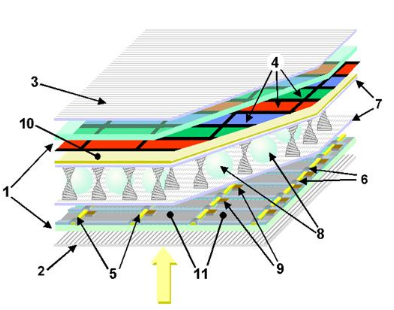 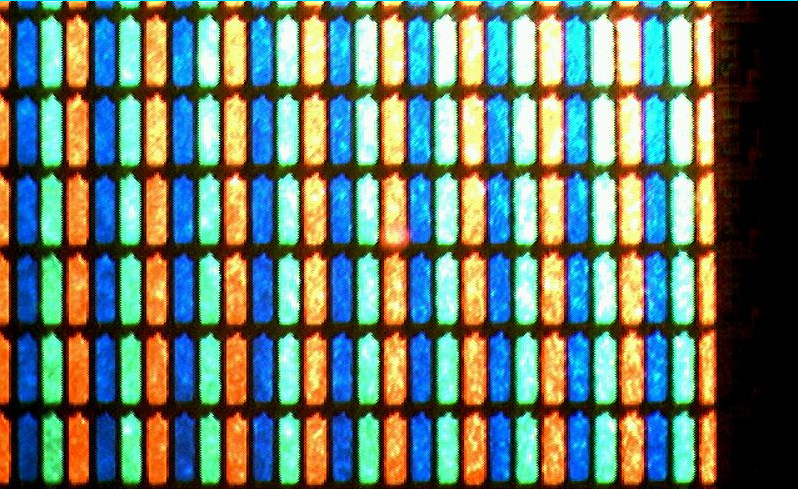 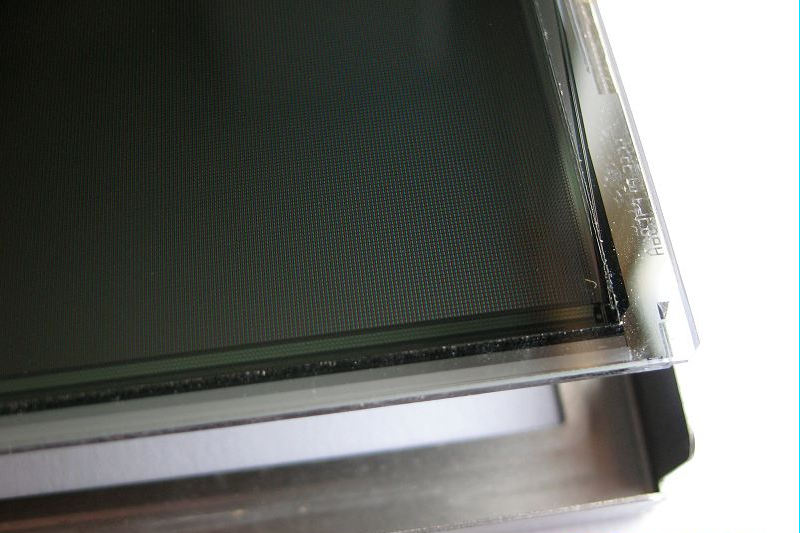 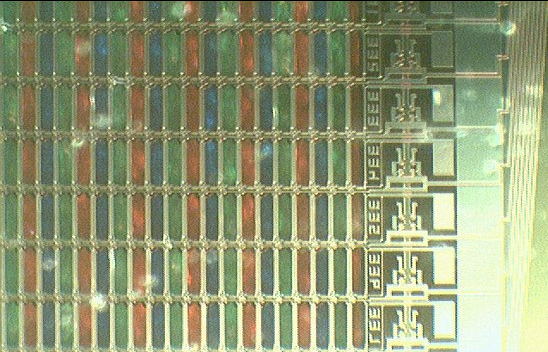 ĎAKUJEM ZA POZORNOSŤ